Номинация: «Лучшая идея Урока благотворительности».
Учитель математики – Аббасова Елена Филипповна
Классный час 
«Благотворительность - что это?»    
6 класс.
Не забывай дарить тепло, пока ты дышишь,Не забывай творить добро, пока живёшь!Всё, с чистого листа, не перепишешь.Со временем, ты это всё поймёшь. Жизнь невозможно повторить сначала, Ушедших близких тоже не вернуть...
Угадай слово:
1) 0,5 + 0,23
2) 5,6 – 3,5
3) 0,2 : 0,1
4) 23,45 + 22,55
5) 13,2 – 9,3
6) 8,4 – 3,7
7) 4,5 : 0,9
8) 0,25 ∙ 4
9) 5,2 + 3,7
10) 3,4 + 6,6
11) 3,7 – 1,8
12) 8,6 : 2
13) 15,6 : 3
14) 1,5 + 0,5
15) 5 – 0,3
16) 1 : 0,2
17) 6 – 1,3
18) 3 – 1,1
19) 3,5 : 0,7
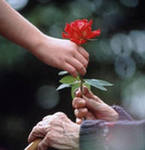 Благотворительность-— оказание бескорыстной (безвозмездной или на льготных условиях) помощи тем, кто в этом нуждается. Основной чертой благотворительности является свободный и непринуждённый выбор вида, времени и места, а также содержания помощи
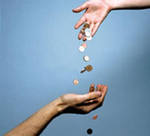 Передача еды
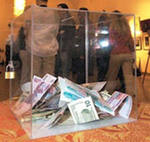 Гуманитарная помощь
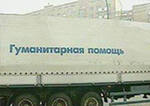 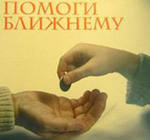 Социальная помощь
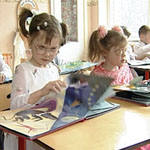 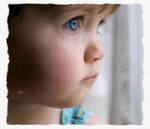 Общественная поддержка благотворительности
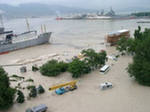 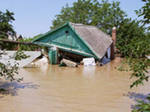 Знаменитые благотворители
Солдатёнков, Козьма Терентьевич (русский предприниматель ) - одно из его самых известных начинаний - Солдатёнковская больница для неимущих - позднее Больница им. С.П.Боткина
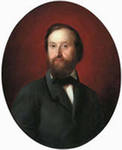 Гаджи Зейналабдин Тагиев (азербайджанский миллионер, заказчик и финансист перевода на азербайджанский язык Корана, создания первой на Кавказе женской гимназии, строительства Бакинского водопровода, театра и др. начинаний)
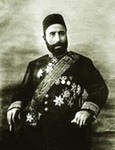 Елизавета Фёдоровна (Основательница Марфо-Мариинской обители милосердия в Москве)
«Благотворительность превращает вещество в дух, обращает монету в пламя»  
                                                           Ребе
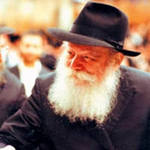 Лишь добрыми словами боль отводят,А тёплые слова для всех важны!Отзывчивость как помощь к нам приходит,Благие чувства - лекари души!Мы разные, но Богом мы хранимы!У каждого свой Ангел и судьба!Обидчивы бываем и ранимы,От грубых слов от зависти и зла.Случается что чувства пропадают,Душа пуста и только боль утрат.От добрых слов все чувства оживают,Боль затихает снова жизни рад!А жизнь идёт всё по местам расставив,Но жить нельзя нахохлившись всегда.Пусть нас благие чувства не оставят,Пусть добротой наполнится душа!
Отгадай слово:
25,5 : 5
3,4 – 1,8
3,2 + 2,5
8 : 0,2
3 : 0,5
4 – 2,4
7 : 2
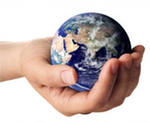 Меценат — лицо, способствующее на безвозмездной основе развитию науки и искусства, оказывающее им материальную помощь из личных средств.
Название происходит от имени римлянина Гая Цильния Мецената (Мекената), который был покровителем искусств при императоре Августе.
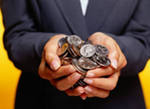 Милосердие - это доброта и уважение, это любовь к людям, сострадание к людям, стремление принести людям пользу и радость, быть отзывчивым на горе и беду другого человека, стремление оказать помощь деньгами и т.д.
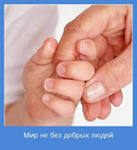 Януш Корчак
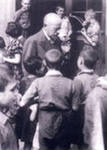 Юлия Петровна Вревская
благотворительная программа «Цветик - Семицветик. Вместе поможем детям»
«Во внутреннем мире человека доброта – это солнце».  (Виктор Мари Гюго)
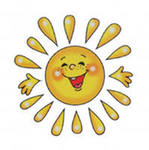 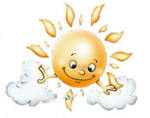 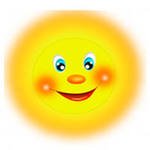 Спасибо за внимание!
Будем добрее друг к другу!
Источники:
Благотворительность // Энциклопедический словарь Брокгауза и Ефрона: В 86 томах (82 т. и 4 доп.). — СПб., 1890—1907.
http://ru.wikipedia.org/wiki/%CC%E5%F6%E5%ED%E0%F2
http://www.rau.suwww.rau.su/observer/N1_2005/1_11.HTM
http://images.rambler.ru/search?query=%D0%B1%D0%BB%D0%B0%D0%B3%D0%BE%D1%82%D0%B2%D0%BE%D1%80%D0%B8%D1%82%D0%B5%D0%BB%D1%8C%D0%BD%D0%BE%D1%81%D1%82%D1%8C
http://ru.wikipedia.org/wiki/%C1%EB%E0%E3%EE%F2%E2%EE%F0%E8%F2%E5%EB%FC%ED%EE%F1%F2%FC
http://images.rambler.ru/search?query=%D0%B1%D0%BB%D0%B0%D0%B3%D0%BE%D1%82%D0%B2%D0%BE%D1%80%D0%B8%D1%82%D0%B5%D0%BB%D1%8C%D0%BD%D0%BE%D1%81%D1%82%D1%8C%20%D0%BD%D0%B0%20%D0%BA%D1%83%D0%B1%D0%B0%D0%BD%D0%B8
http://elenkav.ucoz.ru/publ/o_nravstvennosti/mir_cheloveka_mir_obshhestva/stikhi_o_dobrote/68-1-0-55
http://detskij-dvorik.ru/stihiglavnaya/drugie-stihi/195-stixi-o-dobrote.html
http://www.7cvetik.info/program/about/